Globalization and the Pressure Points of Our AgeJ.D. Payne
J. D. Paynejpayne@brookhills.org@jd_paynejdpayne.org
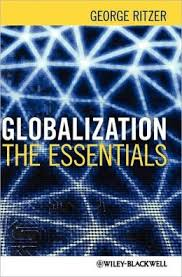 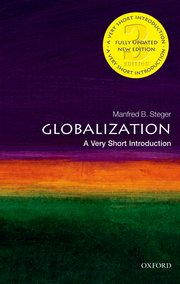 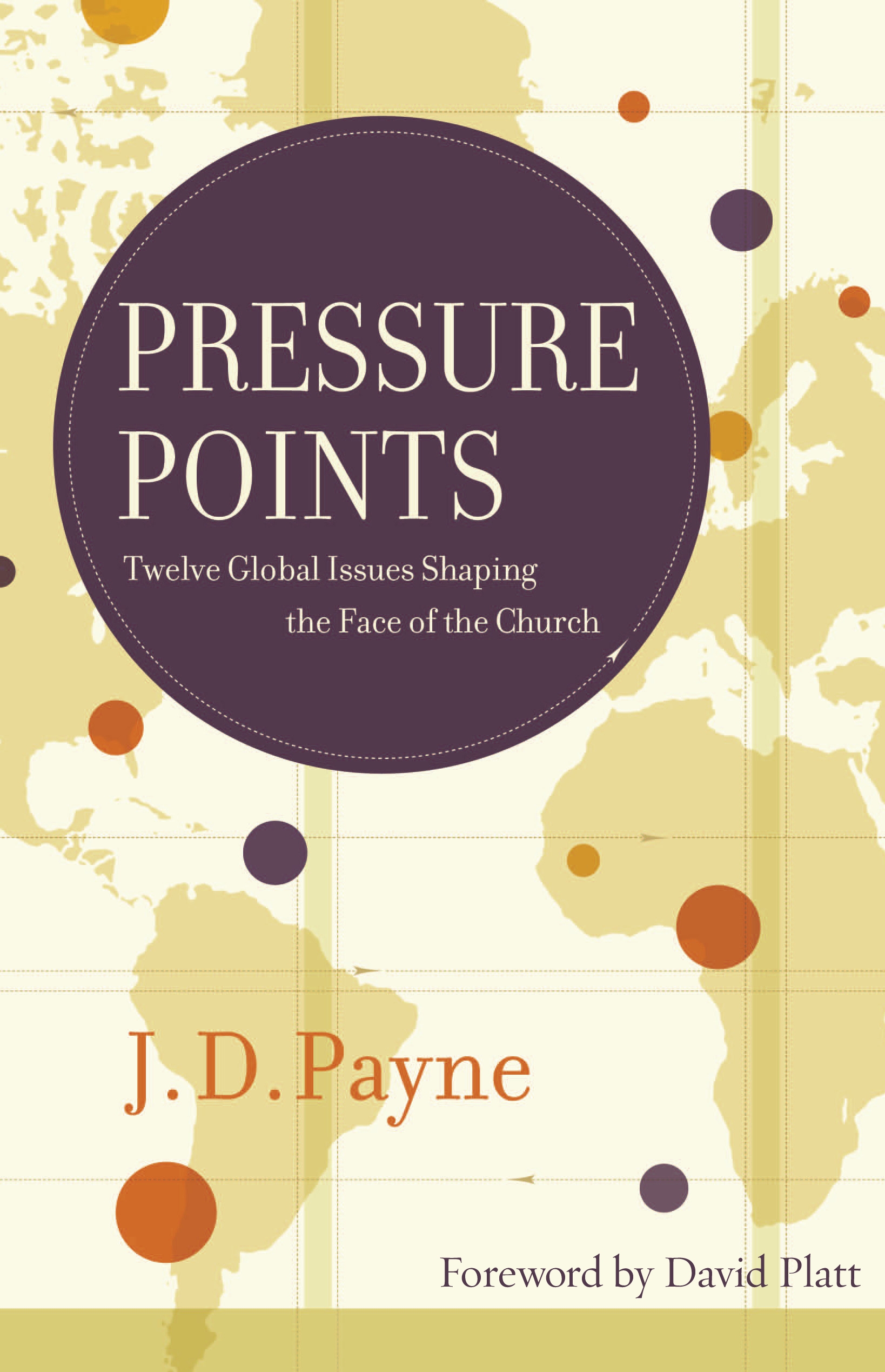 Globalization“It’s a small, small world.” -- Richard M. Sherman and Robert B. Sherman
“not a single process”“simultaneously and unevenly”
[Speaker Notes: Manfred B. Steger, Globalization, 36.  Steger is professor of global studies and director of the globalism research center at RMIT University.]
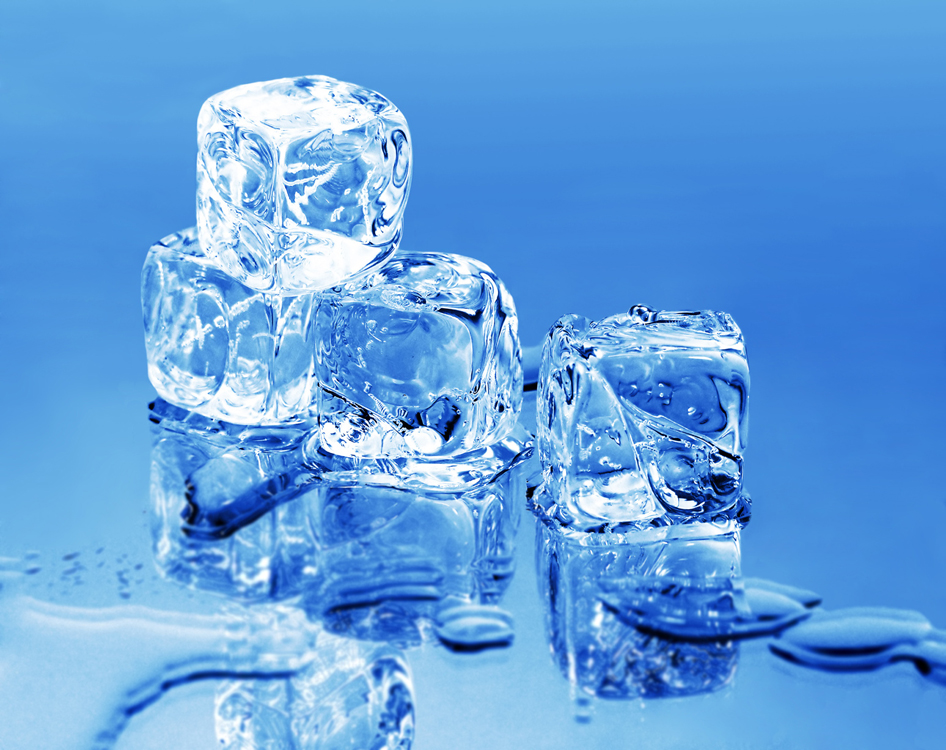 From Solids to Liquids
[Speaker Notes: Image credit: Microsoft Office]
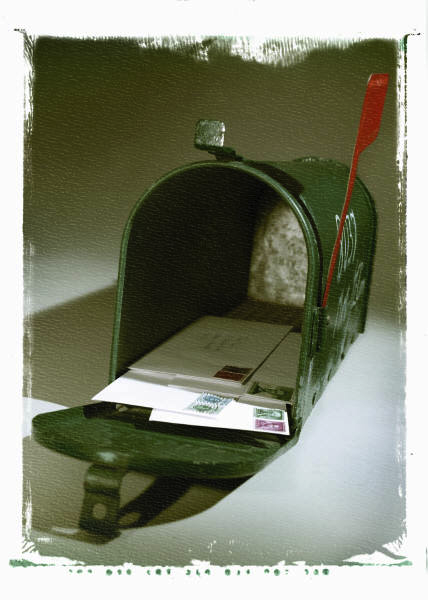 From Heavy to Light
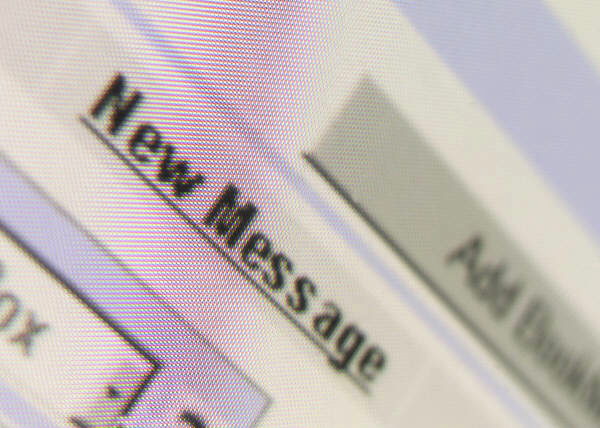 [Speaker Notes: Image credit: Microsoft Office]
Problems of Globalization
Kingdom Opportunities
Church and the Pressure Points of the Age
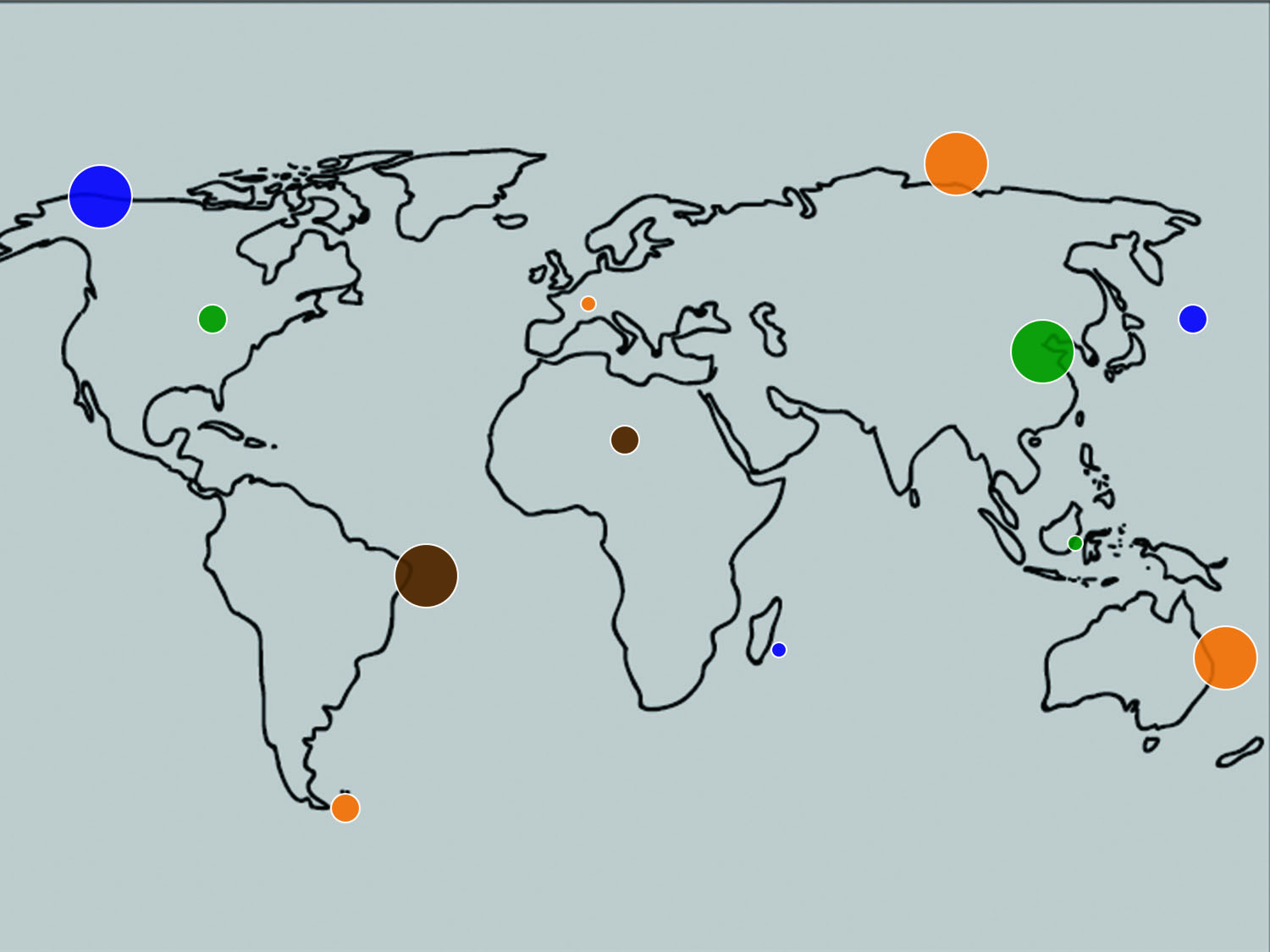 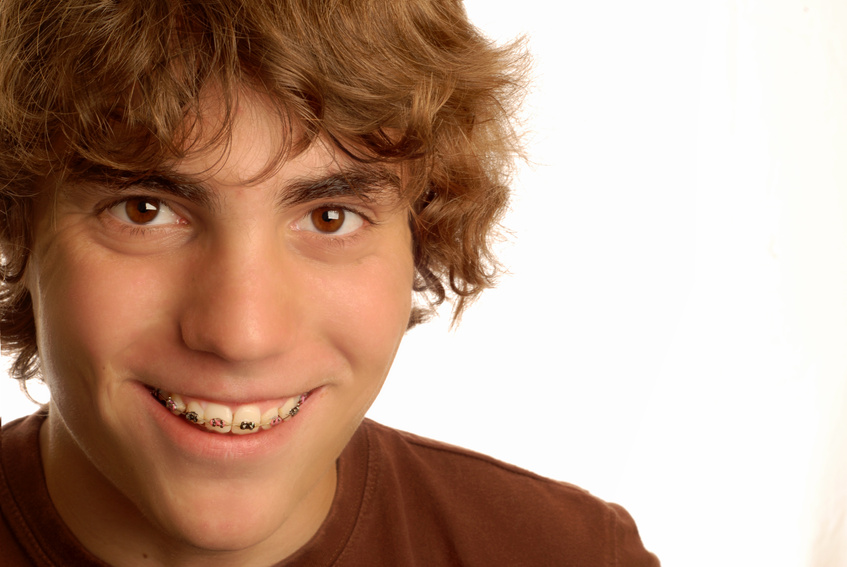 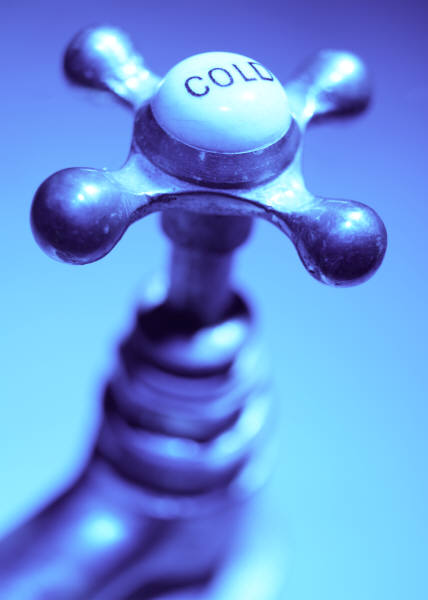 [Speaker Notes: Image credit: Microsoft Office]
Certainty of ChangeMatt 16:13-19; Acts 1-16
The Stewardship of Innovation
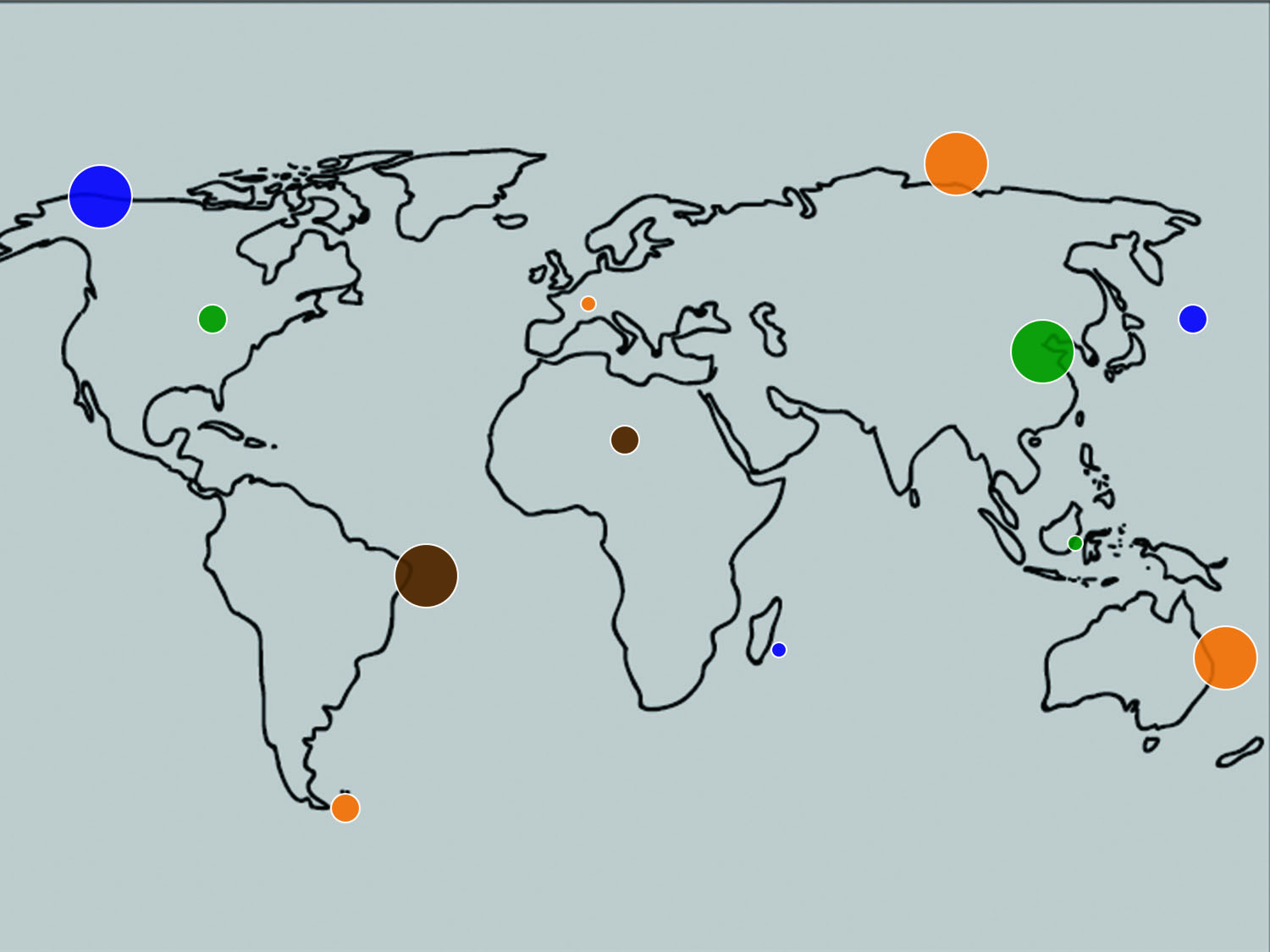 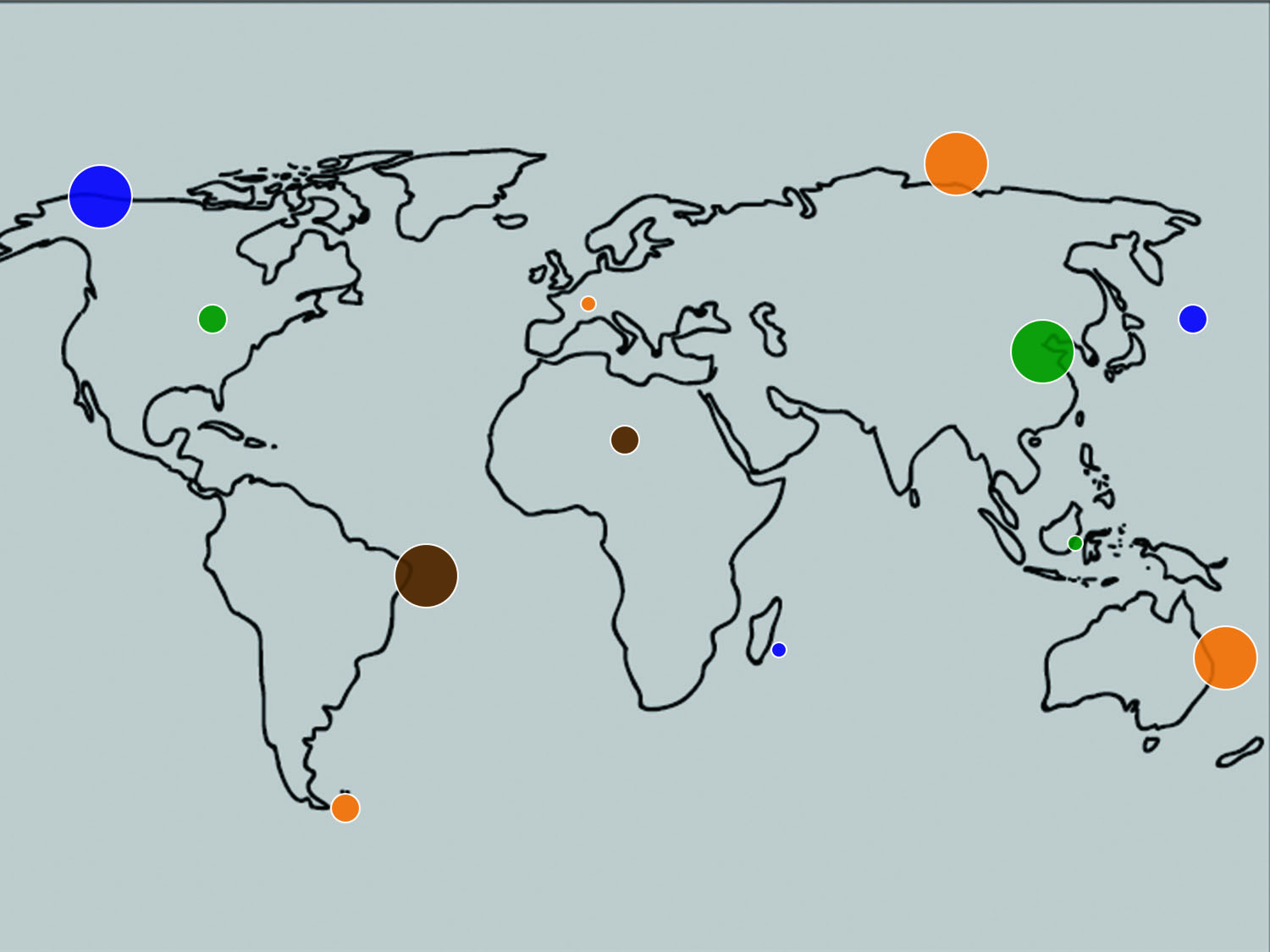 Great Commission
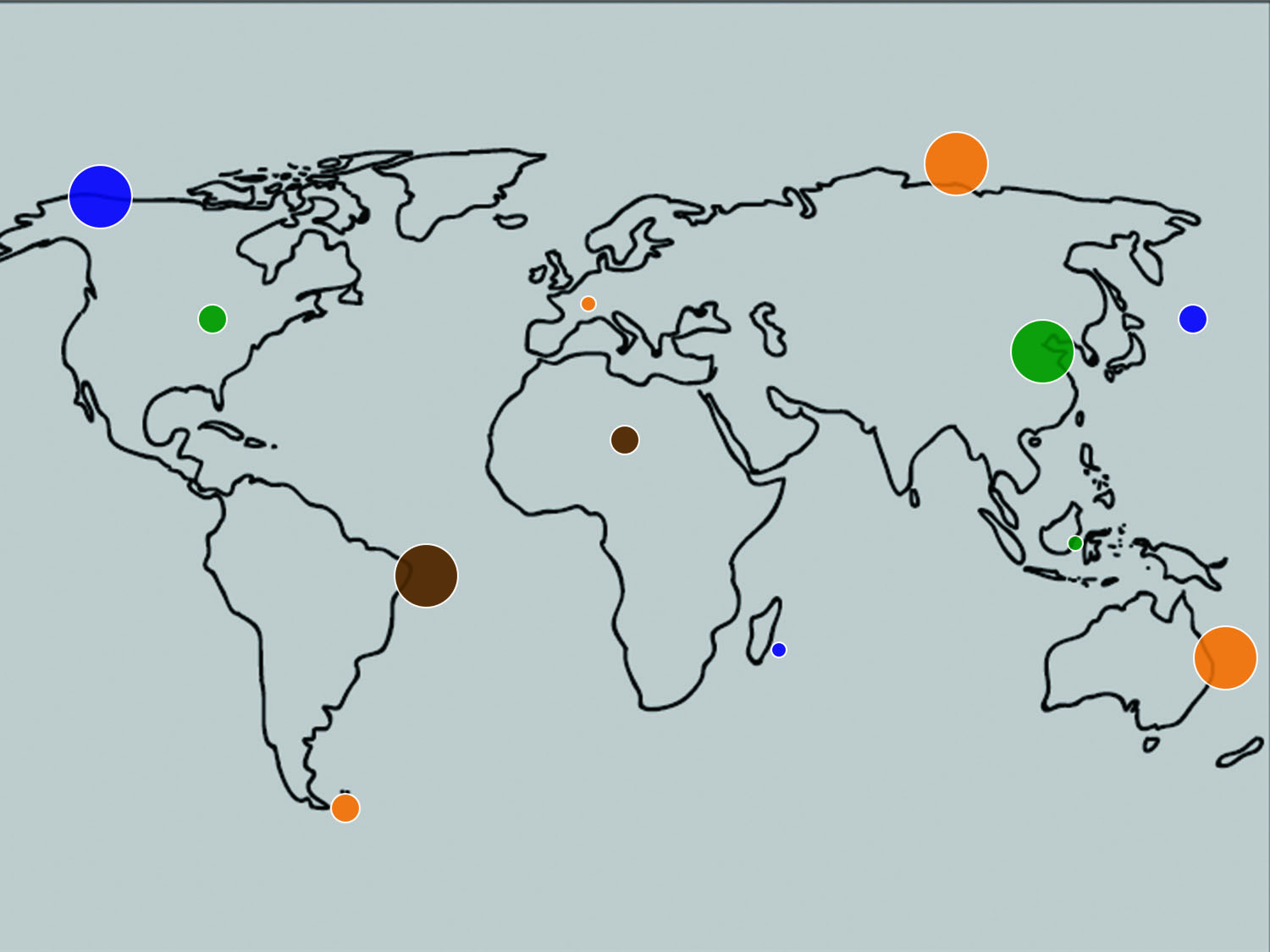 Spirit-Filled Church
Kingdom Innovation
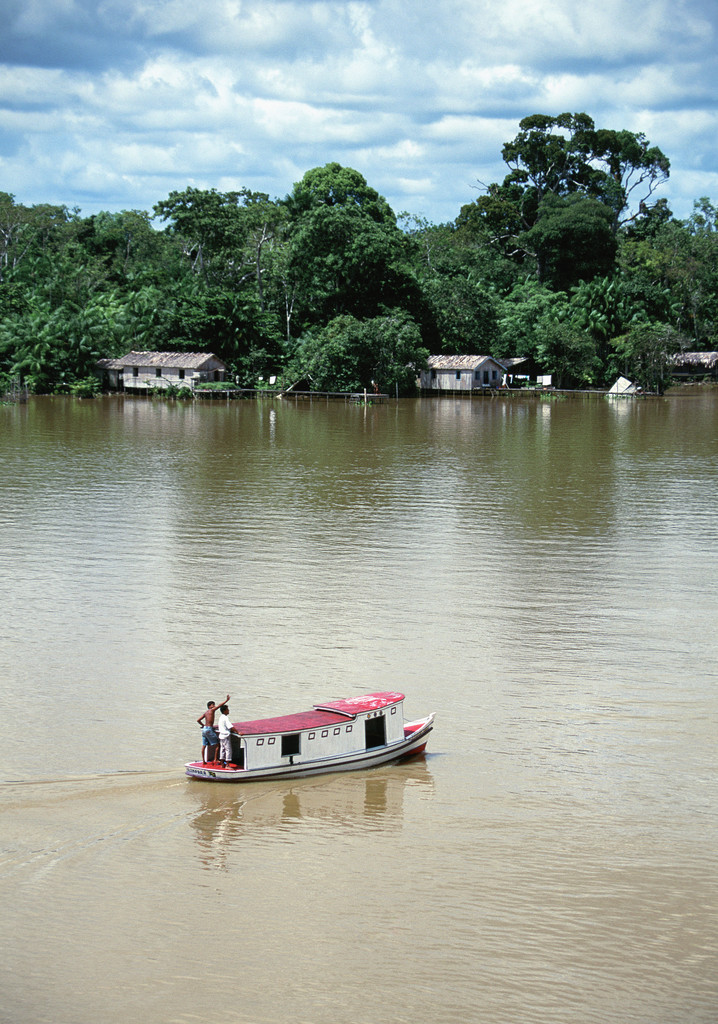 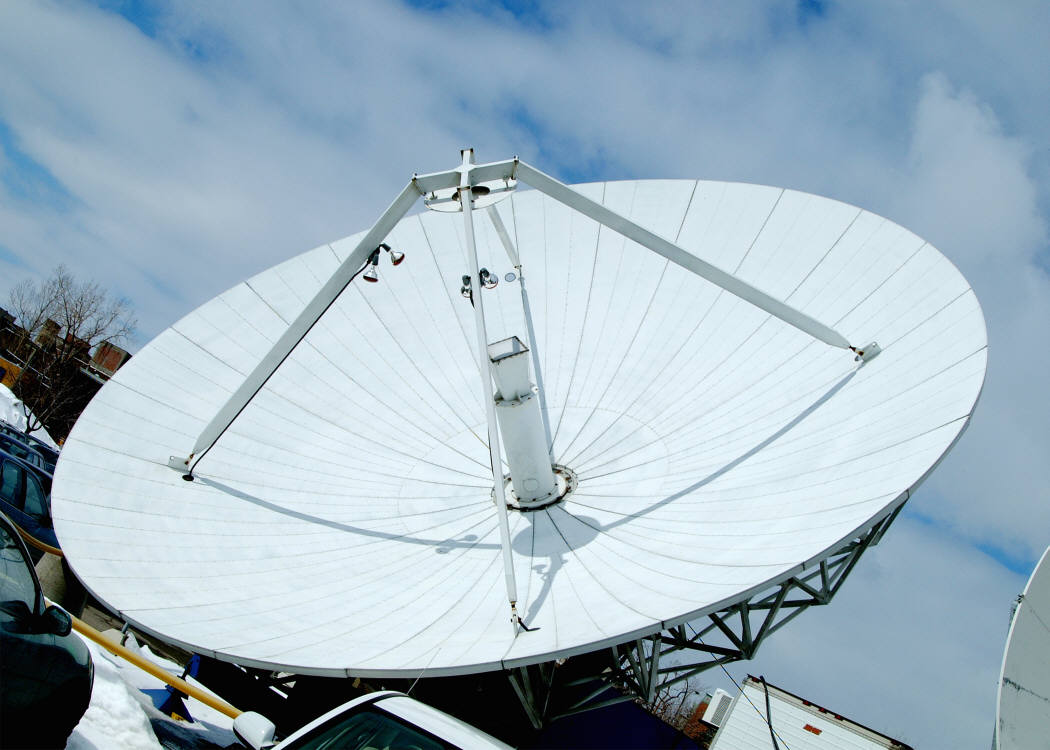 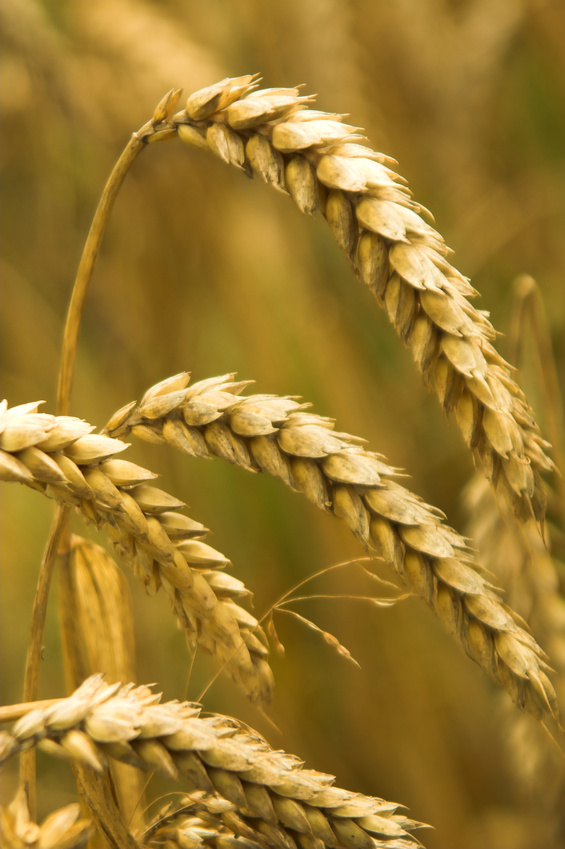 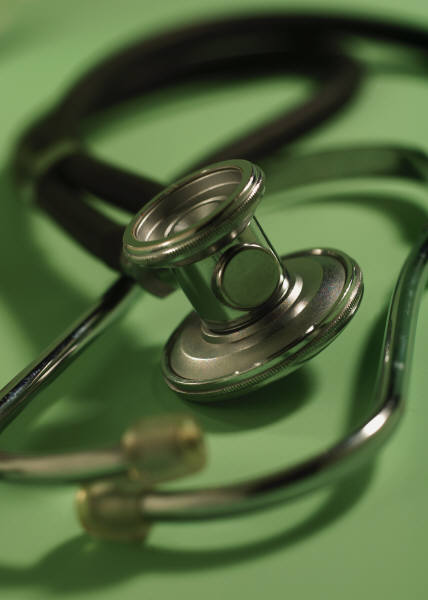 [Speaker Notes: Image credit: Microsoft Office]
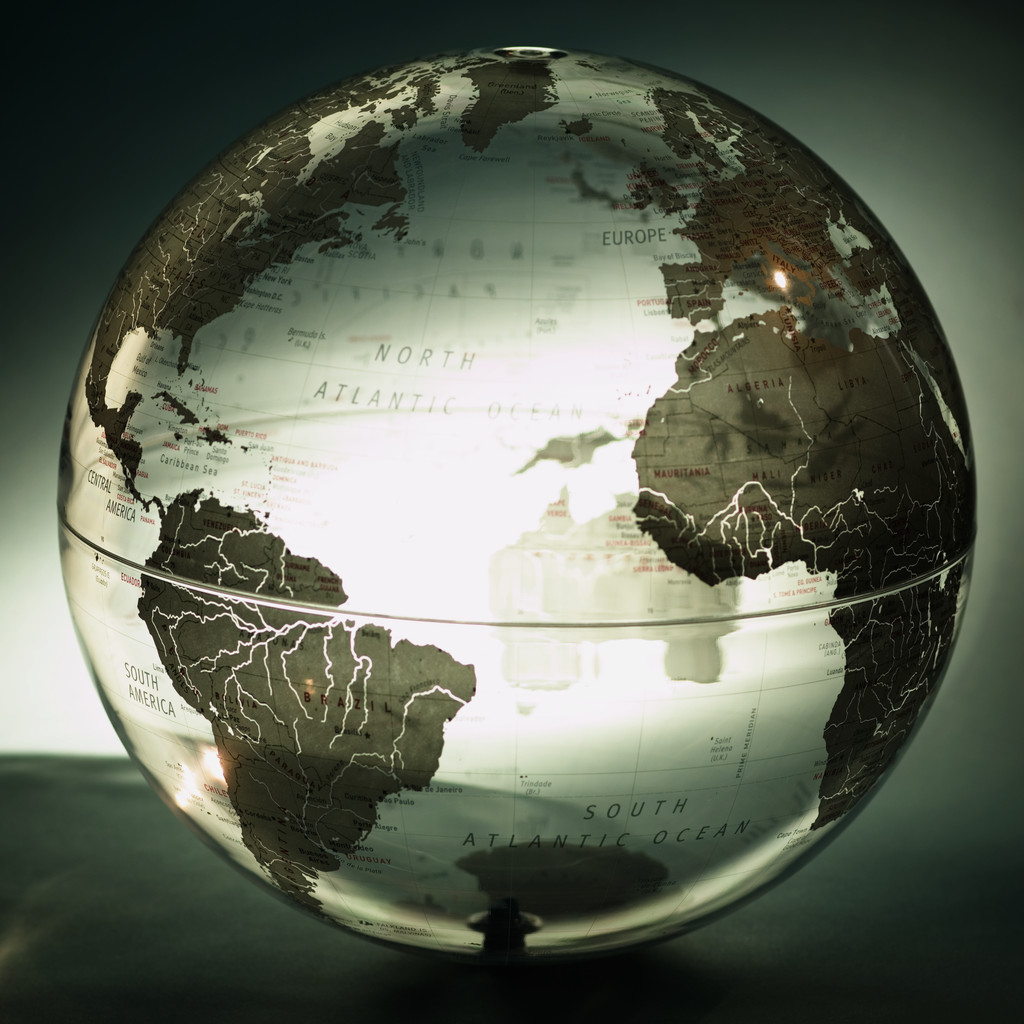 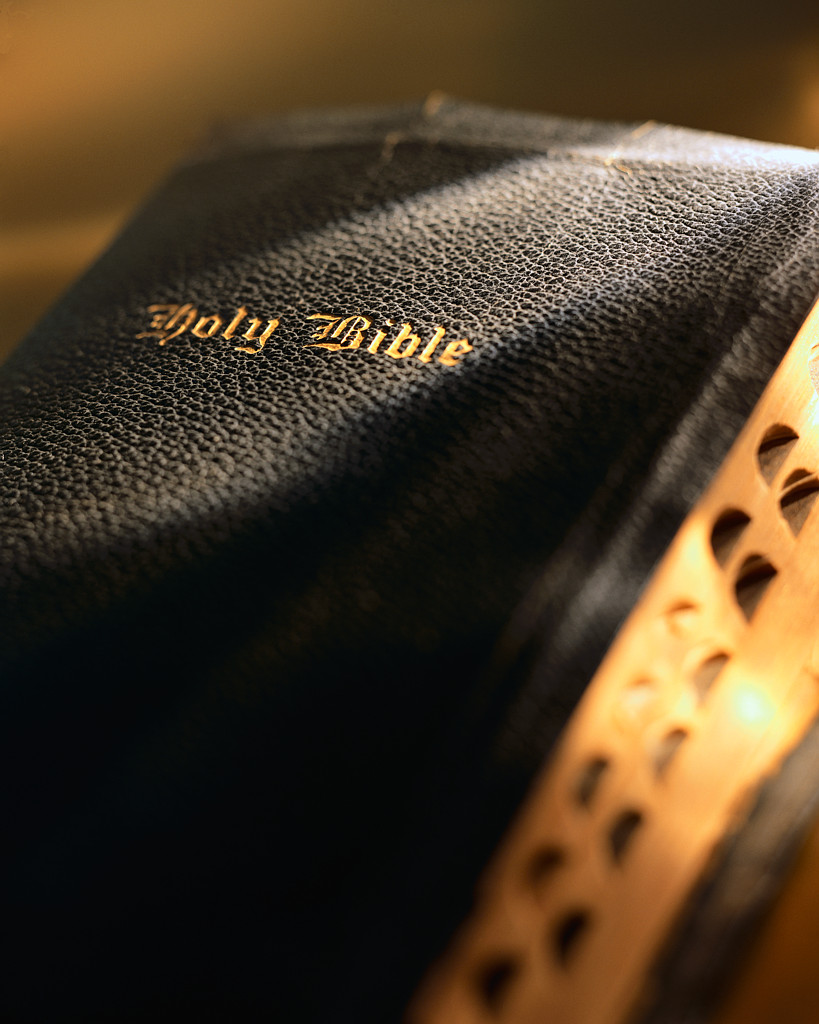 [Speaker Notes: Image credit: Microsoft Office]
“Desire without knowledge is not good,and whoever makes haste with his feet misses his way” (Proverbs, 19:2, ESV).
Pressure Points of the Age
Unreached People Groups“The Bread of Life is simply not available to hundreds and hundreds of millions of people.”David A. Fraser
Unengaged and Unreached
11,000 people groups

6,000 unreached people groups (not including the US and Canada
3,000 unengaged-unreached people groups
360 unreached people groups in the United States

180 unreached people groups in Canada
Priority?
E2E3
The West as a Mission Field“The west is, once again, a vast mission field.”George G. Hunter III
Post-Christian Mission Field
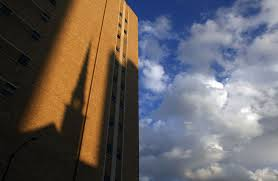 [Speaker Notes: Image credit: Microsoft Office]
Strangers Next Door
Global Status of Evangelical Christianity
2013 Edition
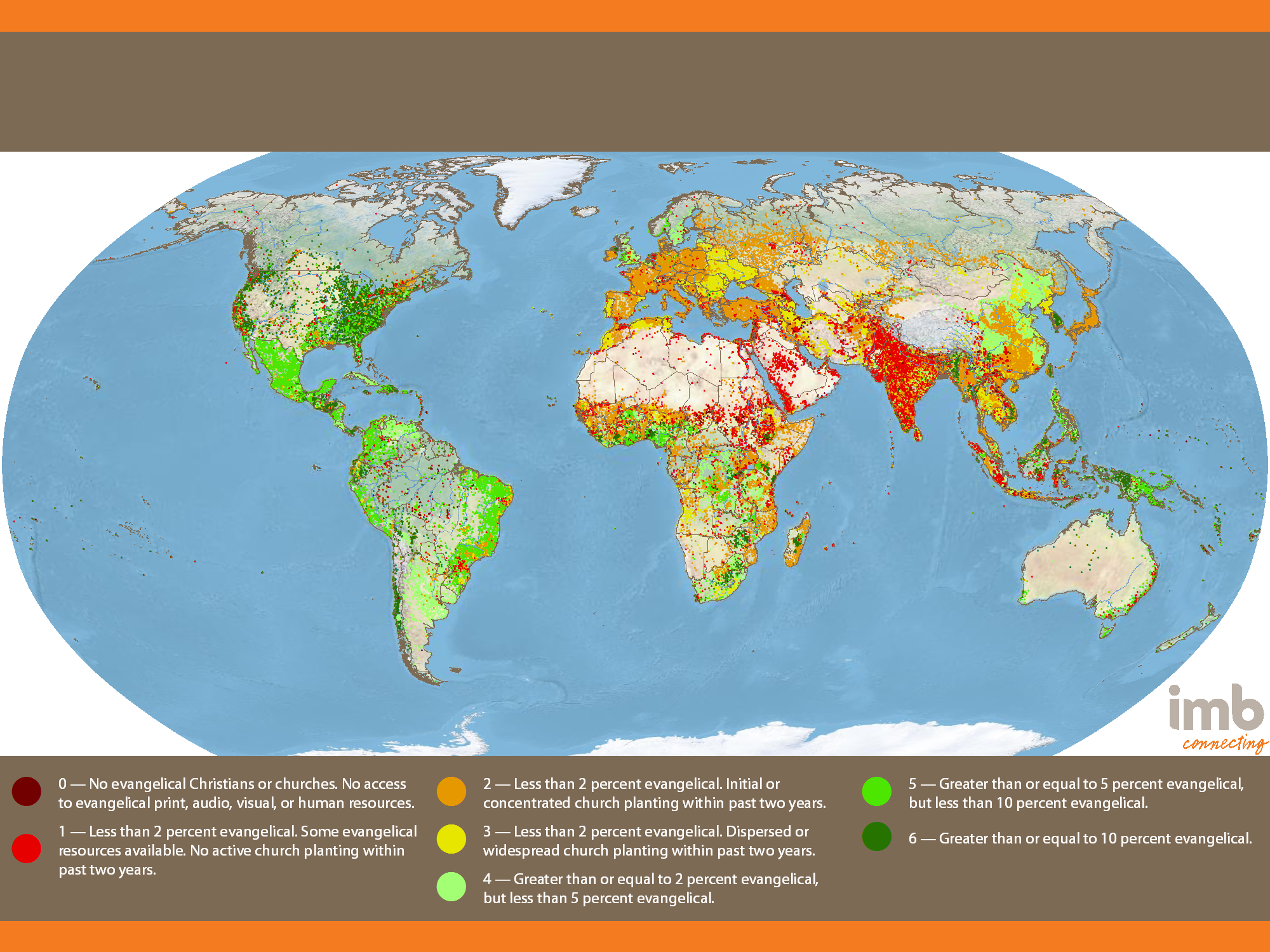 [Speaker Notes: 11,332 people groups with a combined population of 6,972,900,714 are detailed in the IMB database as of January 1, 2013. Each people group is represented by one point for every 50,000 people. All data is taken from 2013-01 GSEC Listing of people groups.]
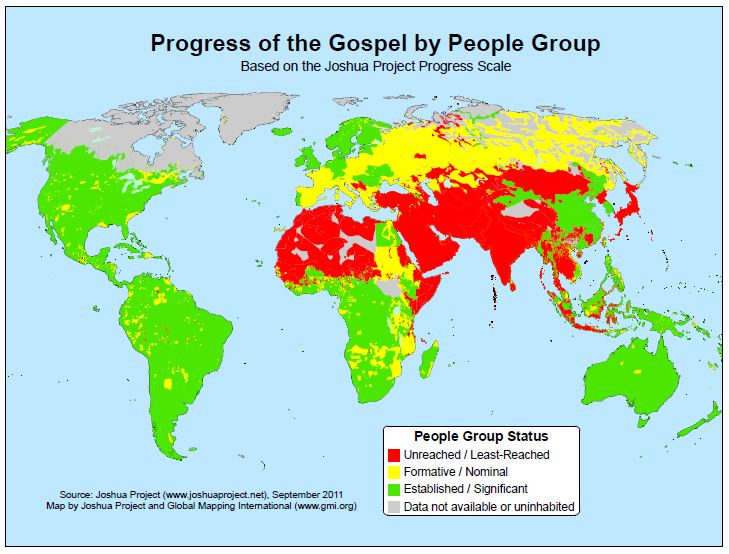 [Speaker Notes: Source: Joshua Project]
From 35,000 to 15,000 Feet
Least Evangelical US States, 2010
Returning to the Apostolic
From Apostolic to Pastoral
E2E3
Both/And
Growth of the Majority World Church
“It is like a grain of mustard seed, which, when sown on the ground, is the smallest of all the seeds on earth, yet when it is sown it grows up and becomes larger than all the garden plants and puts out large branches, so that the birds of the air can make nests in its shade”
(Mark 4:31-32, ESV).
An Enquiry into the Majority World Church
Select Countries with Evangelical Percentages
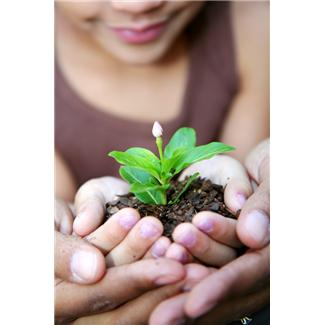 [Speaker Notes: Image credit: Microsoft Office]
Select Missionary-Sending Countries
Pluralism and the Plurality of Faiths“I am the Way…No one comes to the Father except through me”(John 14:6, ESV).
How the Pressure Is Felt--Internally
How the Pressure is Felt--Externally
Contextualization Matters
International Migration“And He made from one man every nation of mankind to live on all the face of the earth, having determined allotted periods and the boundaries of their dwelling place”(Acts 17:26, ESV).
3%
232 Million
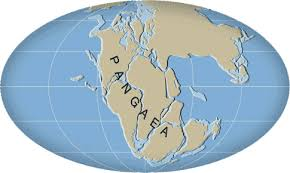 [Speaker Notes: Image credit: Microsoft Office]
The Divine Maestro
God Is Working in North America
The Potential of the Strangers Next Door
Poverty“Remember the poor”(Galatians 2:10, ESV).
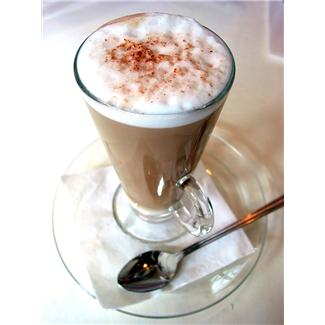 [Speaker Notes: Paul Borthwick, Western Christians in Global Mission
Image credit: Microsoft Office]
Growth of the Cities
“If current projections are anything to go by, virtually the whole of the world’s demographic growth over the next 30 years will be concentrated in urban areas.”

UN Human Settlements Program
Children and Youth“But Jesus said, ‘Let the children come to me and do not hinder them, for to such belongs the kingdom of heaven’”(Matthew 19:14, ESV).
Let Them Come to Me
Health Care“But a Samaritan…when He saw him, He had compassion”(Luke 10:33, ESV).
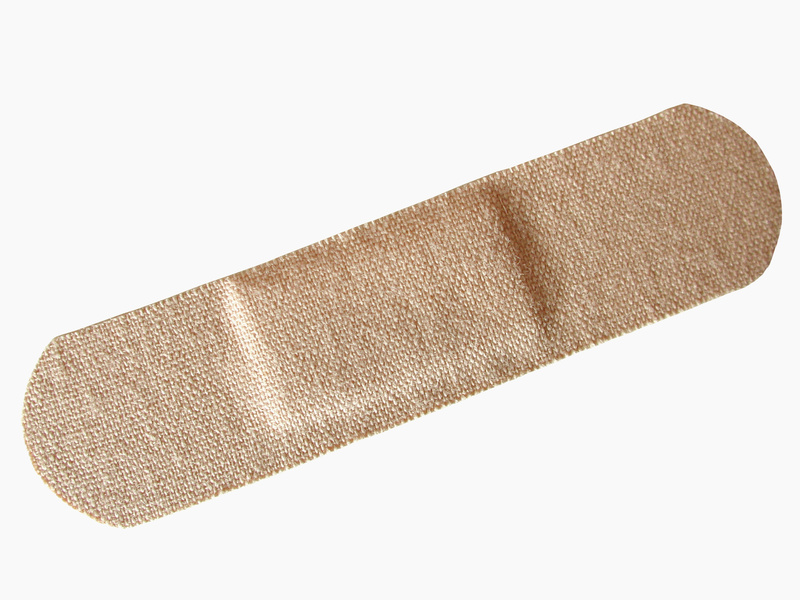 [Speaker Notes: Image credit: Microsoft Office]
Sanitation and Clean Water
Children
Maternal Health
HIV/AIDS
Oral Learners“Faith comes from hearing”(Romans 10:17, ESV).
Categories of Learning
Faith Comes by Understanding
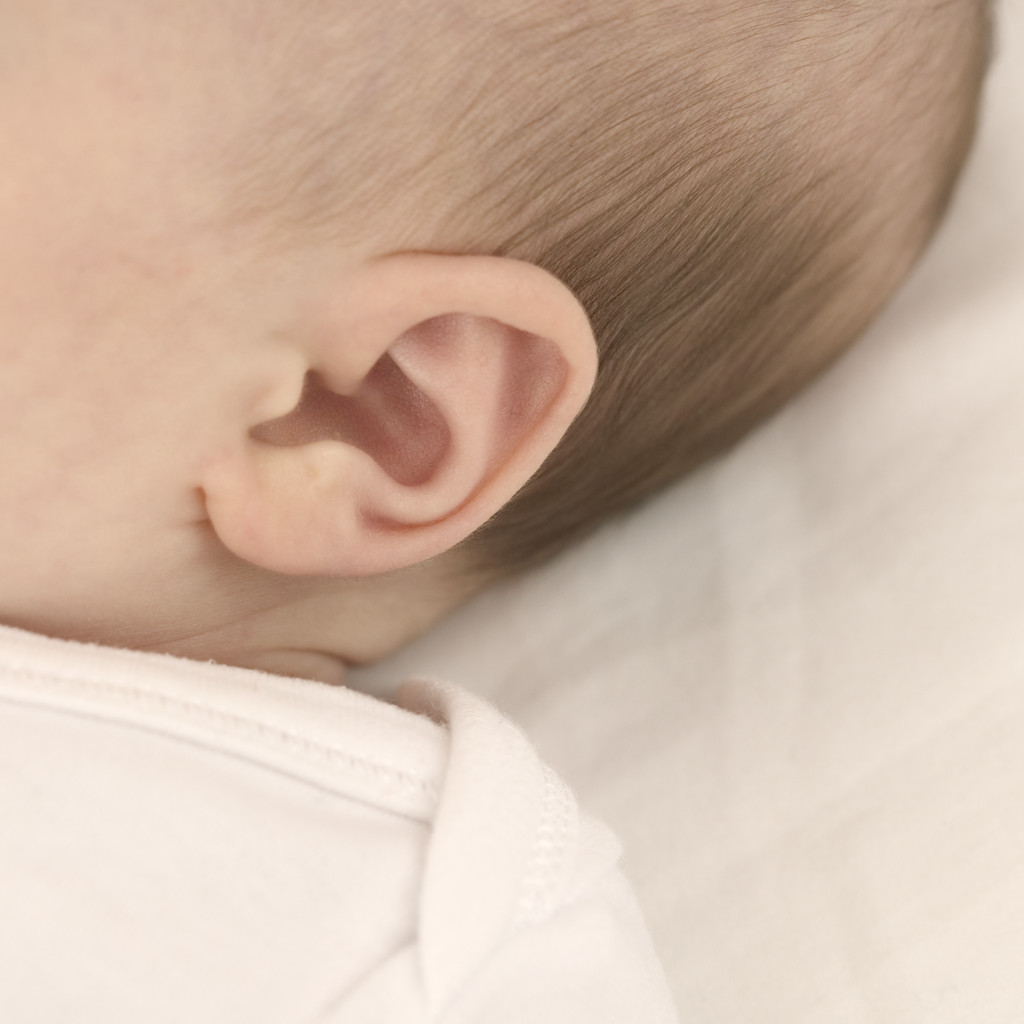 [Speaker Notes: Image credit: Microsoft Office]
Pornification of Societies“Flee from sexual immorality”(I Corinthians 6:18, ESV).
The Global Reach
Internal and External Pressure
Conclusion
Understand the Pressure Points
Know Your Box in View of the Pressure Points
Recognize Internal Pressures
Make Time to Think
Delight in Grace
Practice Strategic Integration
Develop Majority World Partnerships
Labor Among the Diasporas
Leverage Technology
Business as Mission
Keep It Simple
Reproducibility
Complexity
Share Today’s Stories Later Today
Prepare for Backlash
Develop a Missionary Strategy
Lead from the Word, Guided by the Spirit
Globalization and the Pressure Points of Our AgeJ.D. Payne